স্বাগতম
অ       আ
ক            খ
      গ
A
B
C
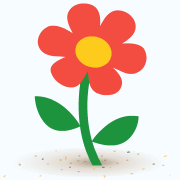 ১   ২   ৩
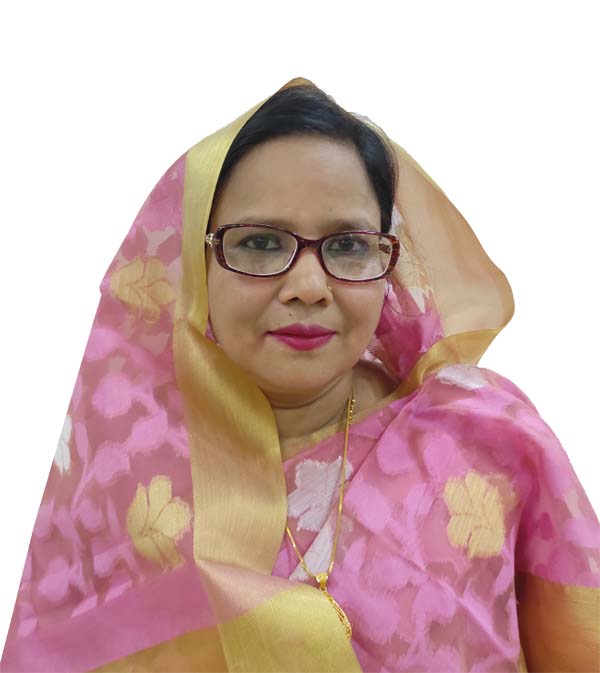 মোছাঃ সাজমুননাহার খন্দকার                                     
প্রধান শিক্ষক বুড়িমাড়ী স প্রা বি,                      
 কালীগঞ্জ, লালমনিরহাট।
https://www.youtube.com/watch?v=x23rTDl4AMs
বাংলা
এই বর্ণগলো কি তোমরা বলতে পারবে?
প, ব,ম
নিচের শব্দগুলো মিল কর
ভ
ফ
ম
ব
প
প
ফ
ব
ভ
ম
English
M       n          l ?
Match colums A and B
A
B
o
n
k
m
l
K
L
M
N
O
গণিত
পূর্বজ্ঞান যাচাই
০,২,৪,৬,৮?
জোড় সংখ্যার সাথে জোড় সংখ্যা মিল করো
২১
২২
২৩
২৪
২৫
২৬
২৭
২৮
২৯
৩০
২২
২৪
২৬
২৮
৩০
জোড় সংখ্যা গুলো হলোঃ ২২, ২৪, ২৬, ২৮, ৩০
বিজোড় সংখ্যাগুলো হলোঃ ২১, ২৩,২৫,২৭, ২৯,
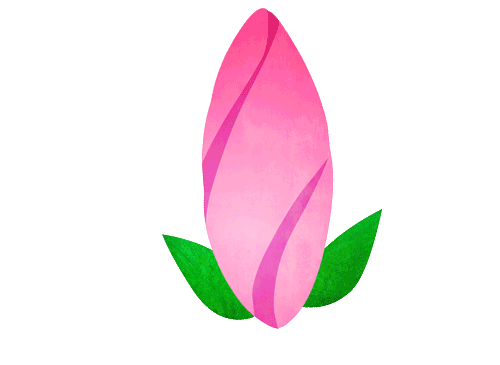 ধন্যবাদ